Охрана труда и промышленная безопасность
<номер>
Вызовы нашего времени
Проблемы:
Ужесточение требований надзорных органов *
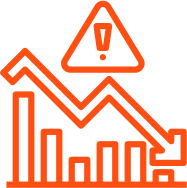 Решение — применение инструментов, позволяющих:
Потенциальное снижение численности рабочих
без участия человека  следить за соблюдением требований
повысить безопасность и производительность труда рабочих
повысить эффективность труда
Вынужденное сокращение бюджетов
*С 1 января 2023 г. вступили в силу Требования по внедрению МФСБна угольных разрезах, предусмотренное пунктами 558, 559 и 560 Федеральных норм и правил в области промышленной безопасности «Правила безопасности при разработке угольных месторождений открытым способом» (Приказ от 10.11.2020 № 436). 3. в плоть до остановки предприятия.
Контроль промышленных процессов,охраны и производительности труда
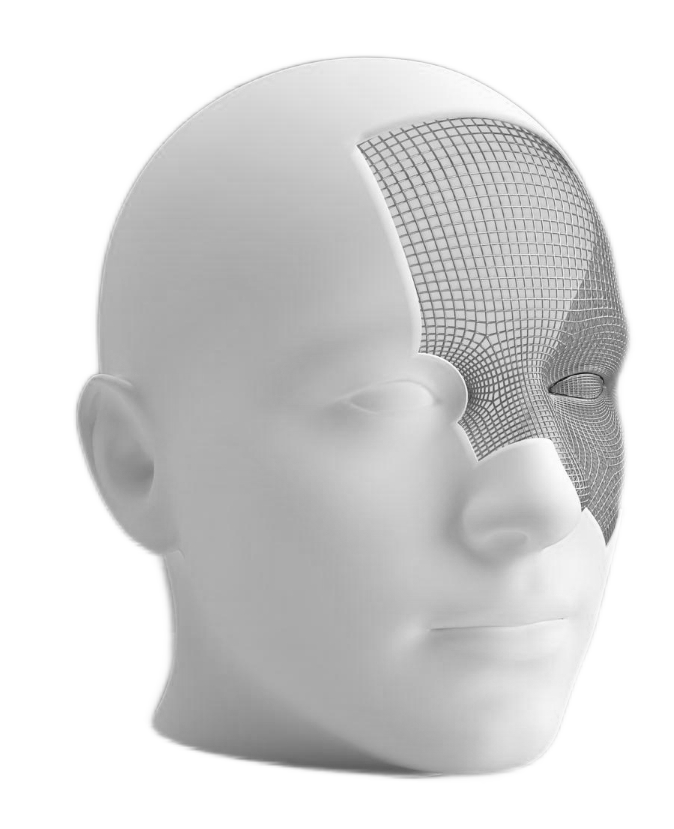 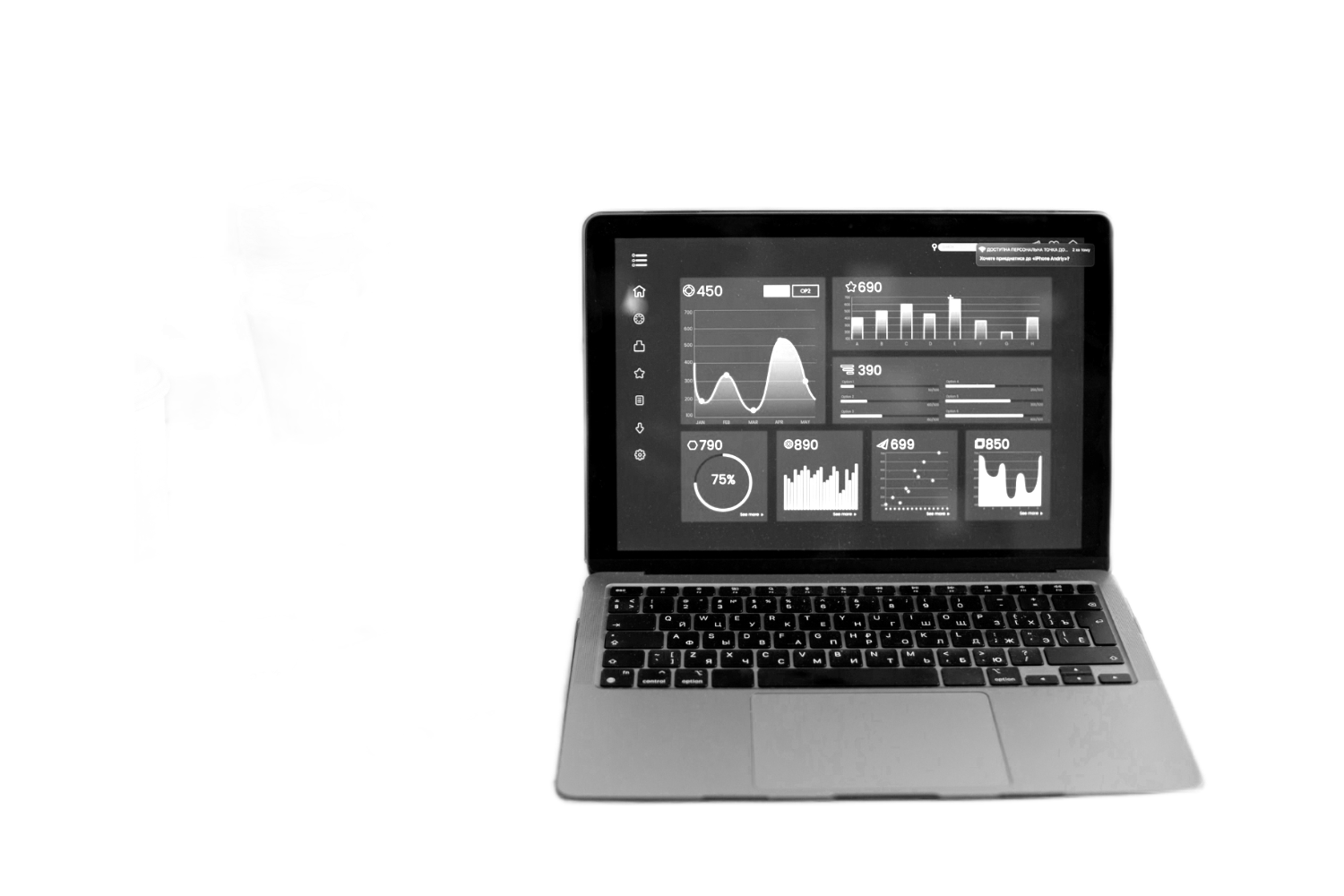 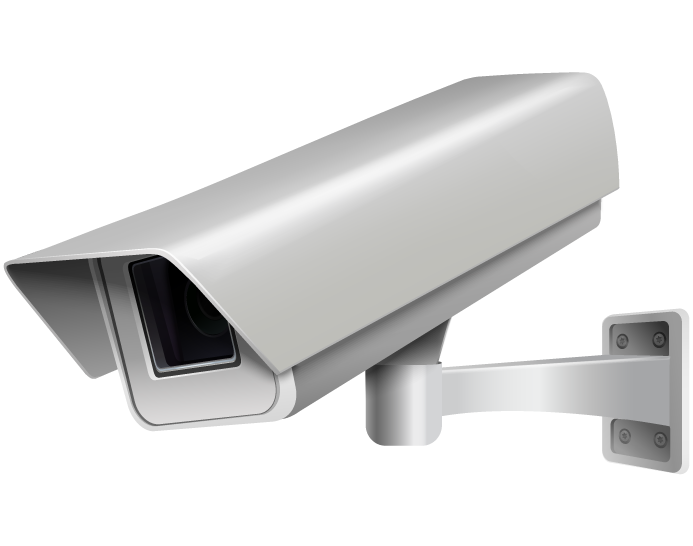 Телеметрия
Видеонаблюдение/ видеоаналитика
СКУД
3
Экосистема человекоцентричныхцифровых решений
Цифровая каска:
Цифровые средстваиндивидуальной защиты
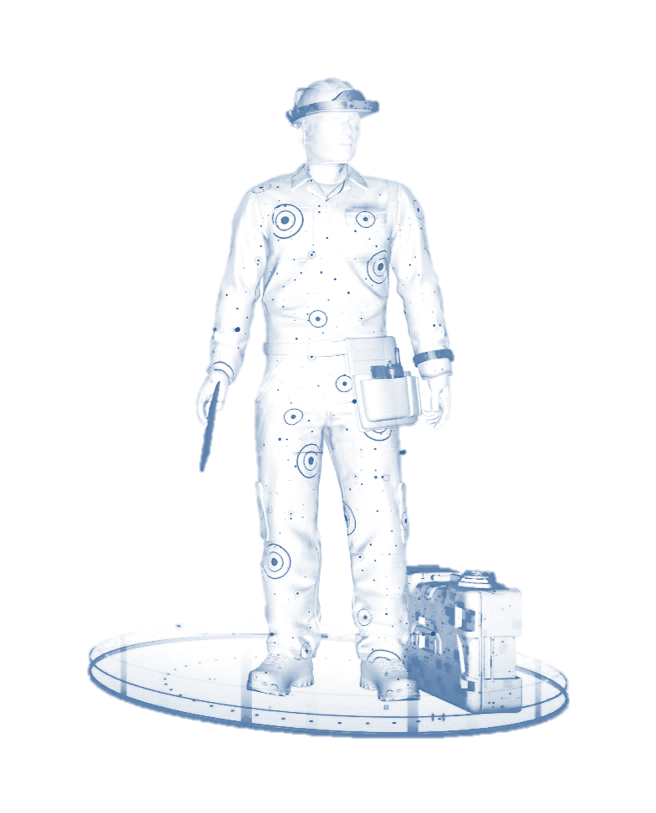 1
5
видео-поток с камеры: возможность удаленного подключения, проведение ремонта спецтехникис диспетчерского центра
телефонная и радио-связь
микрофон (с функцией голосового управления)
1
7
портал жизненного цикла, использовании СИЗ
функция «черного ящика»
5
Браслеты и нательная биометрия:
6
контроль
частота сердечных сокращений
температура тела
взаимодействие с активными и пассивными метками (СИЗ, оборудование)
Персональный многофункциональныйтрекер:
2
4
6
телефонная связь, отправка сообщений
извещение оператора о ЧС, вызов диспетчера и бригадира
2
Датчики:
7
Метки на инструментах:
контроль наличия и корректности использования СИЗ
контроль напряжения и газоанализатор
контроль местоположения/акселерометр
экстренная кнопка
3
контроль наличия и комплектности
контроль сроков проведения испытаний
3
Мобильные устройства:
4
функции мобильного рабочего места
Интеллектуальное видеонаблюдение
Комплексное решение для видеонаблюдения, контроля доступа, управления сигнализациями
Доступ к системе видеонаблюдения и записямчерез личный кабинет  и с мобильных устройств
Распознавание лиц, автомобильных номеров и объектовв режиме реального времени
Синхронизация записи аудио- и видеопотоков,совместимое с любым сторонним оборудованием
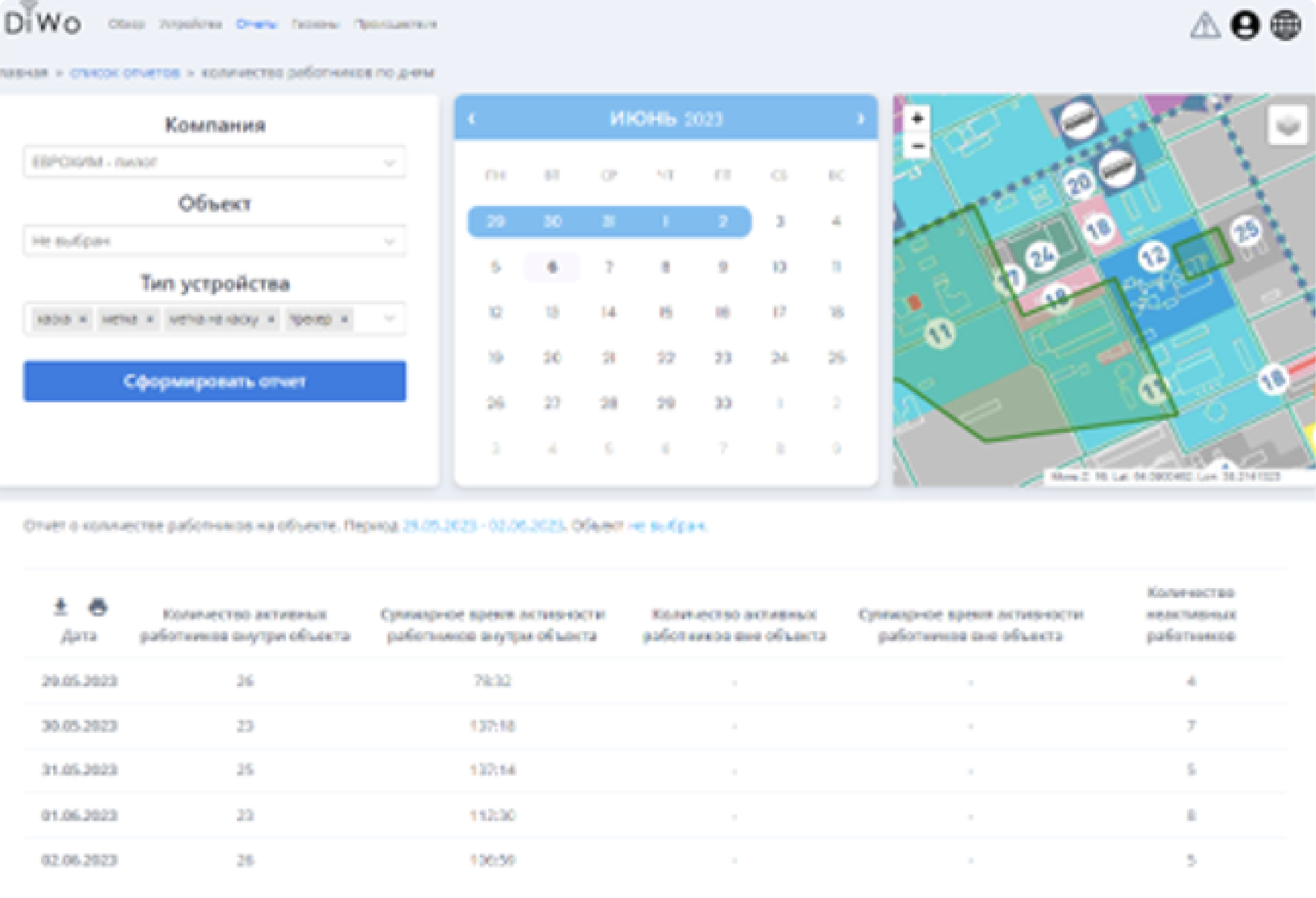 Биометрический СКУД
Биометрический терминал — основа биометрическойсистемы контроля и управления доступом
Система учета рабочего времени
Учет времени прихода и ухода сотрудников
Формирование отчетов о наличии или отсутствии сотрудникана рабочем месте
Контроль управления доступом
Идентификация личности по отпечатку пальца, лицу или карте
Управление исполнительными устройствами доступа
Интеграция
Взаимодействие с существующими системами безопасности зданий и сооружений (видеонаблюдение, охранная, пожарная сигнализация и другие)
Поддержка сервиса
Поддержка специализированного программного обеспечения установленного СКУД
<номер>
[Speaker Notes: Z:\B2B\МАРКЕТИНГ\Аналитика\Исследования внешние\Цифровизация  KMDA. Цифровая трансформация в России — 2020. Среди успешных проектов: федеральный портал Госуслуги, цифровизация Федеральной налоговой службы, а также проекты Правительства Москвы: Мои документы, Парковки, Моя поликлиника и другие.]
Когда видеоаналитиĸине достаточно
Интеграционный подход
Предприятия с обязательным ношением СИЗ и запрещенными зонами
7
Цифровизация — закономерный и объективный процесс
Будь первым
8